Понятие организации, осуществляющей отдых детей и их оздоровление. 

Основания, порядок и сроки включения юридического лица и индивидуального предпринимателя в Реестр организаций отдыха детей и их оздоровления Красноярского края. Порядок и сроки внесения изменений в Реестр организаций отдыха детей и их оздоровления Красноярского края
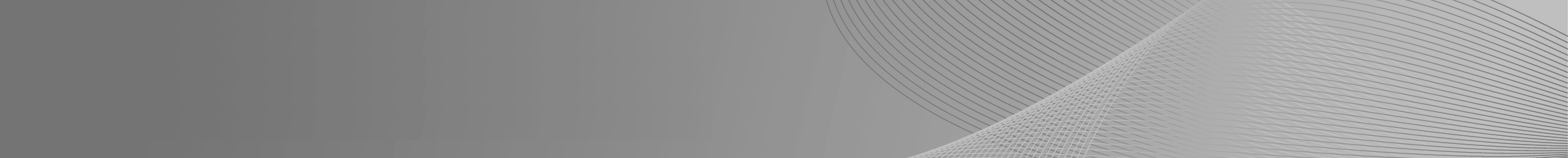 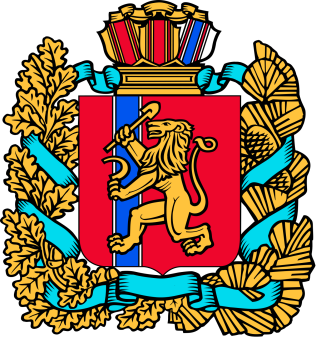 Майлова Татьяна Петровна, консультант отдела профилактики нарушений законодательства министерства образования Красноярского края222-60-61; mtp@krao.ru
http://krao.ru
Понятие организации, осуществляющей отдых детей и их оздоровление
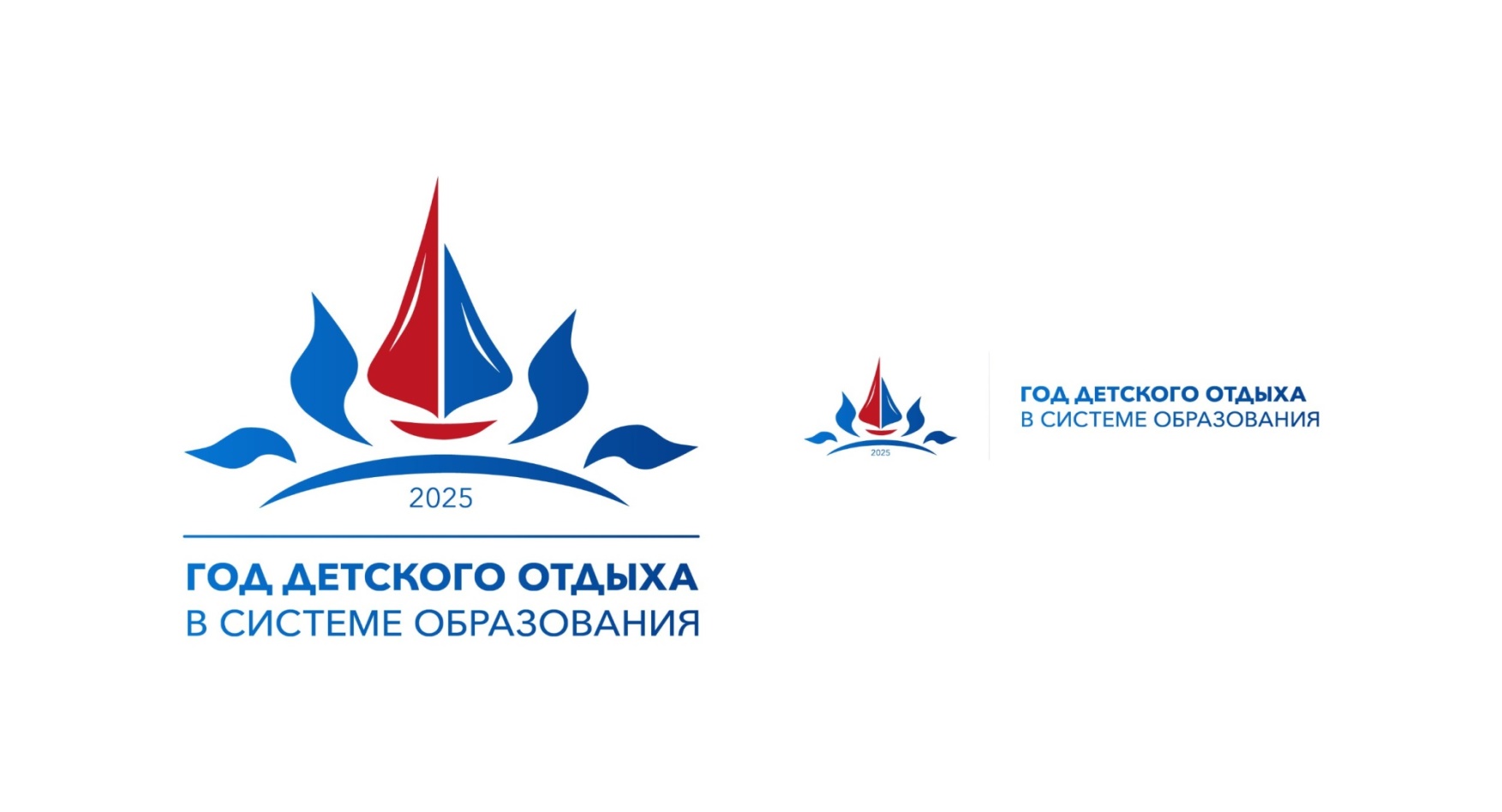 [Speaker Notes: В соответствии с заявленной тематикой, первый вопрос нашего обсуждения посвящен раскрытию понятия организации, осуществляющей отдых детей и их оздоровление.]
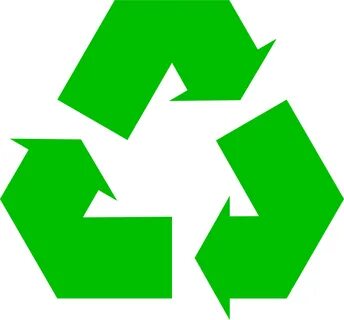 УСЛУГА, которая оказывается организацией , точно является услугой по организации отдыха детей и их оздоровлению
Территория лагеря отвечают ВСЕМ требованиям воспитательного пространства
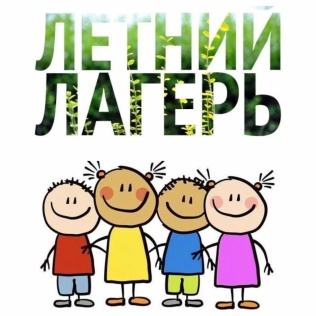 В ОРГАНИЗАЦИИ СОБЛЮДЕНЫ ВСЕ ПРИЗНАКИ «ЛАГЕРЯ»
3
[Speaker Notes: Раскрытие понятия организации осуществляющей отдых детей и их оздоровление требует сформированности единого подхода к понятию «лагерь», которое складывается из трех составляющих:
1. Идентификацией услуг, которые оказываются лагерями с точки зрения закона,

2. Соблюдением требований воспитательного пространства на территории «лагеря»,

3. И определение основных признаков «лагеря».]
Конструирование понятия организации, осуществляющей отдых детей и их оздоровление:
КАКАЯ ОРГАНИЗАЦИЯ МОЖЕТ ОСУЩЕСТВЛЯТЬ ОТДЫХ ДЕТЕЙ И ИХ ОЗДОРОВЛЕНИЕ?
ЧТО ПРЕДСТАВЛЯЕТ ИЗ СЕБЯ УСЛУГА ПО ОСУЩЕСТВЛЕНИЮ ОТДЫХА ДЕТЕЙ И ИХ ОЗДОРОВЛЕНИЮ?
ВСЕ ЛИ ОРГАНИЗАЦИОННО-ПРАВОВЫЕ ФОРМЫ  ДОПУСТИМЫ?
ИП МОЖЕТ? КАКИЕ ОГРАНИЧЕНИЯ У ИП?
ОРГАНИЗАЦИИ НЕСТАЦИОНАРНОГО ТИПА МОГУТ?

КАКИЕ СПЕЦИАЛИЗИРОВАННЫЕ (ПРОФИЛЬНЫЕ) ЛАГЕРЯ МОГУТ?

КАКАЯ ТЕМАТИЧЕСКАЯ НАПРАВЛЕННОСТЬ ЛАГЕРЯ ДОПУСТИМА ПО ЗАКОНУ?

ЛАГЕРЬ ТРУДА МОЖЕТ ПРЕТЕНДОВАТЬ НА СТАТУС ОРГАНИЗАЦИИ ОТДЫХА?
УСЛУГА ПО ДОСУГОВОМУ СОПРОВОЖДЕНИЮ ЯВЛЯЕТСЯ УСЛУГОЙ ПО ОСУЩЕСТВЛЕНИЮ ОТДЫХА И ОЗДОРОВАЛЕНИЯ?

УСЛУГА ТОЛЬКО ПО ОЗДОРОВЛЕНИЮ СЮДА ОТНОСИТСЯ?

УСЛУГА ПО ОРГАНИЗАЦИИ ОТДЫХА В ПЕРИОД ЗИМНИХ КАНИКУЛ ОТНОСИТСЯ?

ОСУЩЕСТВЛЯЕМАЯ УСЛУГА НЕ СОДЕРЖИТ ЦЕЛЕЙ ПО РЕАЛИЗАЦИИ ПРОГРАММЫ ВОСПИТАНИЯ В ПРИНЦИПЕ?

УСЛУГА  НАПРАВЛЕНА НА РЕАЛИЗАЦИЮ ДИСКОТЕК, ПСИХОЛОГИЧЕСКИХ ТРЕНИНГОВ, ШОУ-ПРОГРАММ?
[Speaker Notes: Для полноты конструирования искомого понятия необходимо определиться также с тем, 

1. Какие организации могут осуществлять отдых детей и их оздоровление? 

Следует уточниться:

ВСЕ ЛИ ОРГАНИЗАЦИОННО-ПРАВОВЫЕ ФОРМЫ  ДОПУСТИМЫ?
ИП МОЖЕТ? КАКИЕ ОГРАНИЧЕНИЯ У ИП?
ОРГАНИЗАЦИИ НЕСТАЦИОНАРНОГО ТИПА МОГУТ?

КАКИЕ СПЕЦИАЛИЗИРОВАННЫЕ (ПРОФИЛЬНЫЕ) ЛАГЕРЯ МОГУТ?

КАКАЯ ТЕМАТИЧЕСКАЯ НАПРАВЛЕННОСТЬ ЛАГЕРЯ ДОПУСТИМА ПО ЗАКОНУ?

ЛАГЕРЬ ТРУДА МОЖЕТ ПРЕТЕНДОВАТЬ НА СТАТУС ОРГАНИЗАЦИИ ОТДЫХА?

И 2. Что конкретно представляет из себя услуга по осуществлению отдыха детей и их оздоровлению?

УСЛУГА ПО ДОСУГОВОМУ СОПРОВОЖДЕНИЮ ЯВЛЯЕТСЯ УСЛУГОЙ ПО ОСУЩЕСТВЛЕНИЮ ОТДЫХА И ОЗДОРОВАЛЕНИЯ?

УСЛУГА ТОЛЬКО ПО ОЗДОРОВЛЕНИЮ СЮДА ОТНОСИТСЯ?

УСЛУГА ПО ОРГАНИЗАЦИИ ОТДЫХА В ПЕРИОД ЗИМНИХ КАНИКУЛ ОТНОСИТСЯ?

ОСУЩЕСТВЛЯЕМАЯ УСЛУГА НЕ СОДЕРЖИТ ЦЕЛЕЙ ПО РЕАЛИЗАЦИИ ПРОГРАММЫ ВОСПИТАНИЯ В ПРИНЦИПЕ?

УСЛУГА  НАПРАВЛЕНА НА РЕАЛИЗАЦИЮ ДИСКОТЕК, ПСИХОЛОГИЧЕСКИХ ТРЕНИНГОВ, ШОУ-ПРОГРАММ?]
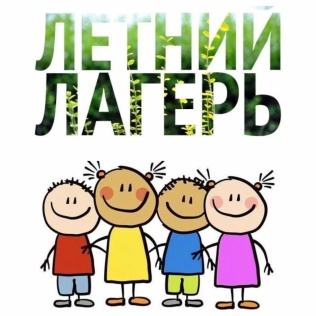 Отдых детей и их оздоровление-это
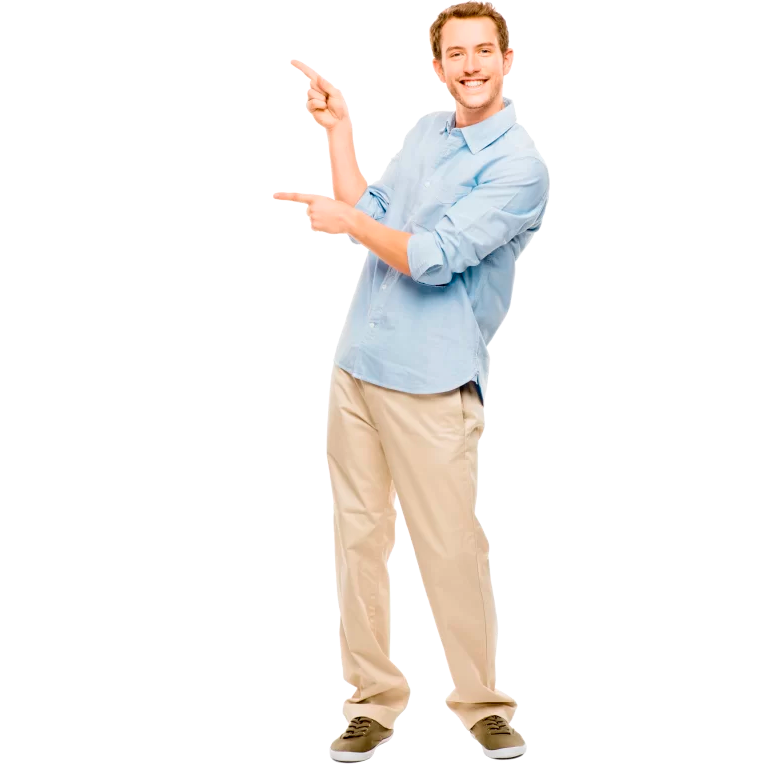 ряд мероприятий, направленных на:
 развитие творческого потенциала детей; 
охрану и укрепление здоровья, профилактику заболеваний у детей, занятие их физической культурой, спортом и туризмом, формирование у детей навыков ЗОЖ; 
соблюдение ими режима питания и жизнедеятельности в благоприятной окружающей среде при выполнении санитарно-гигиенических и санитарно-эпидемиологических требований и требований обеспечения безопасности жизни и здоровья детей.
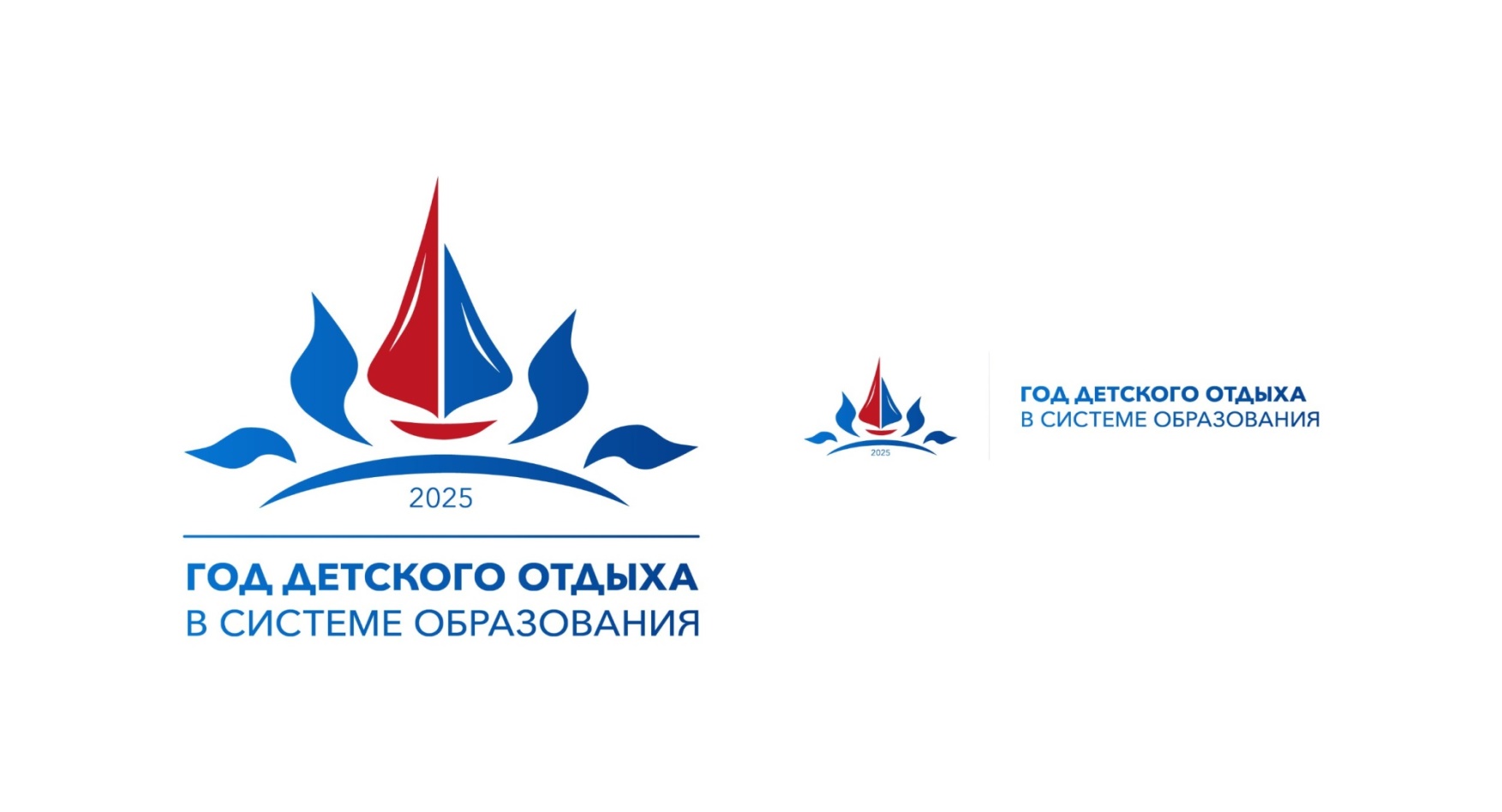 [Speaker Notes: Оттолкнемся от понятия отдыха детей и х оздоровления:
В соответствии с частью 1  Федерального закона от 24.07.1998 N 124-ФЗ (ред. от 30.11.2024) "Об основных гарантиях прав ребенка в Российской Федерации»,
отдых детей и их оздоровление - совокупность мероприятий, направленных на развитие творческого потенциала детей, охрану и укрепление их здоровья, профилактику заболеваний у детей, занятие их физической культурой, спортом и туризмом, формирование у детей навыков здорового образа жизни, соблюдение ими режима питания и жизнедеятельности в благоприятной окружающей среде при выполнении санитарно-гигиенических и санитарно-эпидемиологических требований и требований обеспечения безопасности жизни и здоровья детей;]
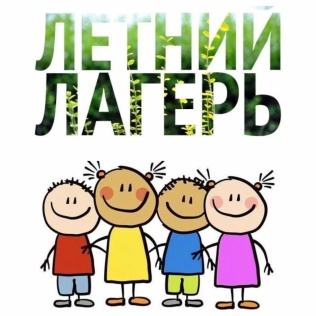 ОРГАНИЗАЦИЯ ПО ОСУЩЕСТВЛЕНИЮ ОТДЫХА
         И ОЗДОРОВЛЕНИЯ ДЕТЕЙ= «ЛАГЕРЬ» - это
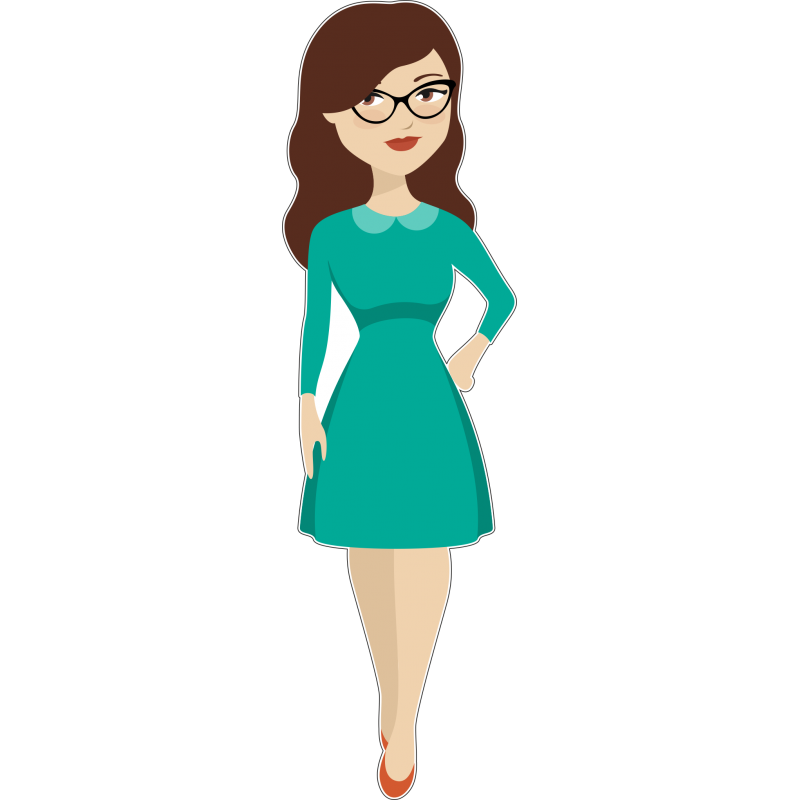 организация (независимо от их организационно-правовых форм) сезонного или круглогодичного действия, стационарного и (или) нестационарного типа, с круглосуточным или дневным пребыванием, оказывающие услуги:
 по организации отдыха и оздоровления детей:
организации отдыха детей и их оздоровления сезонного или круглогодичного действия; 
лагеря, организованные образовательными организациями, осуществляющими организацию отдыха и оздоровления обучающихся в каникулярное время (с круглосуточным или дневным пребыванием); 
детские лагеря труда и отдыха; 
детские лагеря палаточного типа;
детские специализированные (профильные) лагеря, детские лагеря различной тематической направленности. 
К организациям отдыха детей и их оздоровления приравниваются индивидуальные предприниматели, оказывающие услуги по организации отдыха и оздоровления детей.
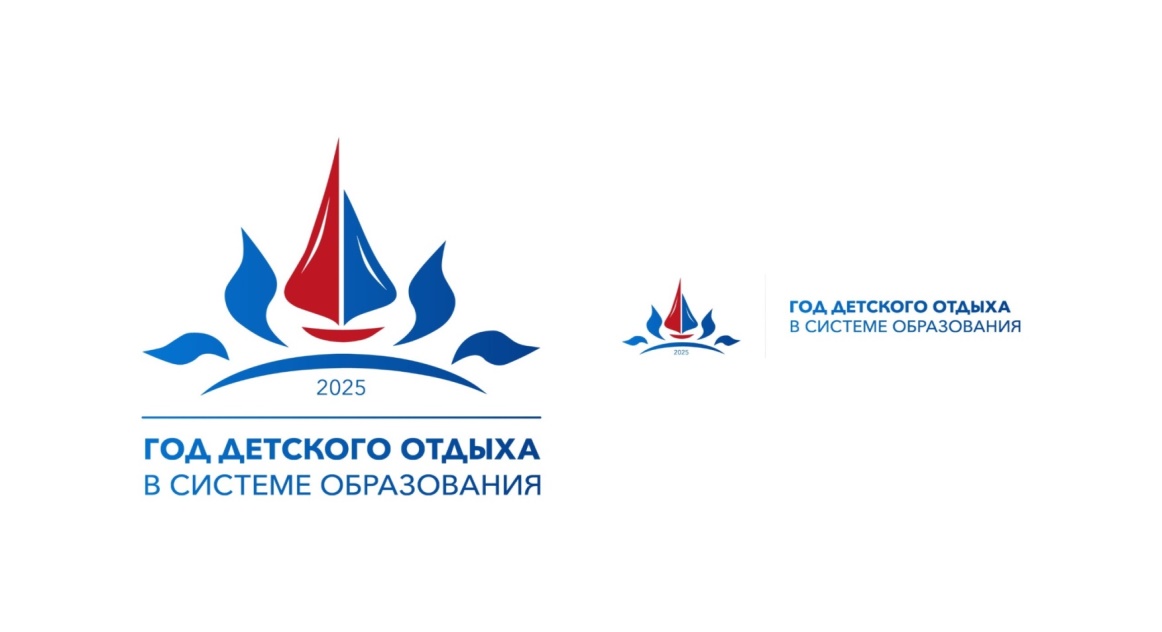 [Speaker Notes: Для получения ответа, снова обращаемся к законодательству: 

Лагерем, или организацией по осуществлению отдыха и оздоровления детей в соответствии с частью 1 ФЗ 124,

ЭТО организации (независимо от их организационно-правовых форм) сезонного или круглогодичного действия, стационарного и (или) нестационарного типа, с круглосуточным или дневным пребыванием, оказывающие услуги по организации отдыха и оздоровления детей (организации отдыха детей и их оздоровления сезонного или круглогодичного действия, лагеря, организованные образовательными организациями, осуществляющими организацию отдыха и оздоровления обучающихся в каникулярное время (с круглосуточным или дневным пребыванием), детские лагеря труда и отдыха, детские лагеря палаточного типа, детские специализированные (профильные) лагеря, детские лагеря различной тематической направленности). В целях настоящего Федерального закона к организациям отдыха детей и их оздоровления приравниваются индивидуальные предприниматели, оказывающие услуги по организации отдыха и оздоровления детей, в случае соблюдения требований, установленных настоящим Федеральным законом;]
УСЛУГА ПО ОСУЩЕСТВЛЕНИЮ ОТДЫХА
      ДЕТЕЙ И ИХ ОЗДОРОВЛЕНИЮ это:
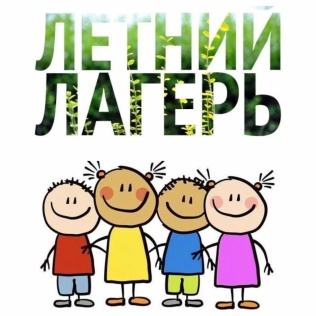 УСЛУГА по осуществлению организации отдыха и оздоровления детей, а именно:
организации отдыха детей и их оздоровления сезонного или круглогодичного действия; 
организации лагерей, организованных образовательными организациями, осуществляющими организацию отдыха и оздоровления обучающихся в каникулярное время (с круглосуточным или дневным пребыванием); 
организации детских лагерей труда и отдыха; 
организации детских лагерей палаточного типа;
организации детских специализированных (профильных) лагерей, детских лагерей различной тематической направленности.
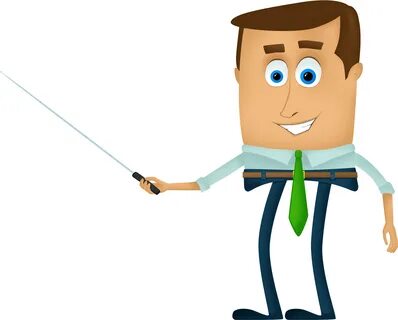 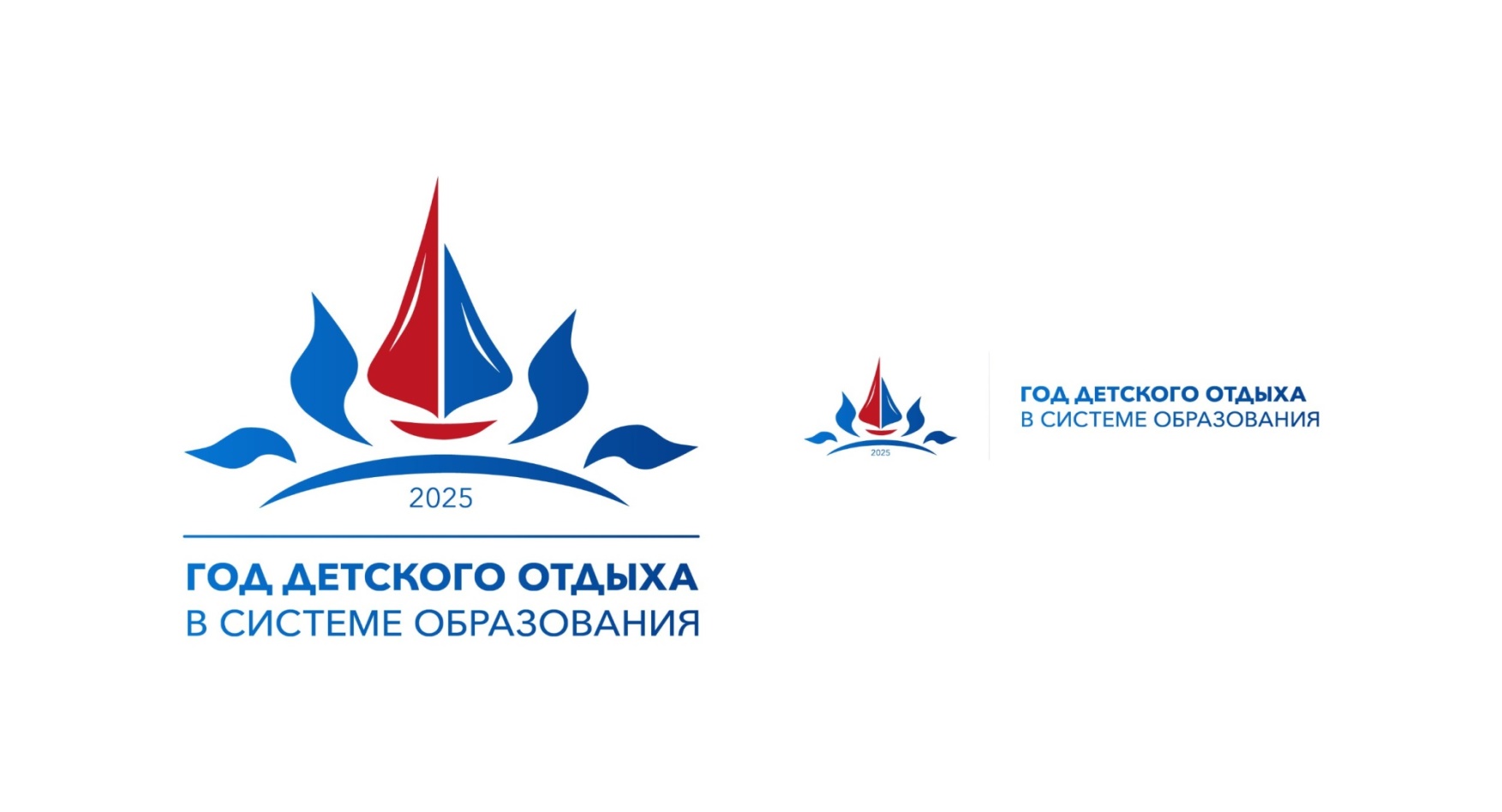 [Speaker Notes: Что мы можем отнести к УСЛУГе по осуществлению отдыха детей и их оздоровлению?]
Основные виды услуг:
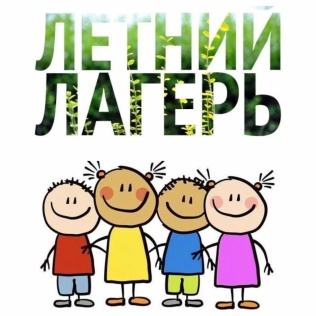 Услуги, предоставляемые детям в организациях отдыха и оздоровления, разделяют на следующие виды:
- услуги, обеспечивающие безопасные условия пребывания детей в организациях отдыха и оздоровления;
- медицинские услуги, обеспечивающие охрану здоровья, своевременное оказание медицинской помощи, профилактику заболеваний, формирование навыков здорового образа жизни у детей, контроль за соблюдением санитарно-гигиенических и противоэпидемических требований;
- образовательные услуги, направленные на повышение интеллектуального уровня детей, расширение их кругозора, углубление знаний, формирование умений и навыков;
- психологические услуги, направленные на улучшение психического состояния детей и их адаптацию к условиям жизнедеятельности;
- правовые услуги, направленные на оказание детям и их родителям (законным представителям) юридической помощи, защиту их законных прав и интересов, связанных с пользованием услугами организации отдыха и оздоровления;
- услуги по организации культурно-досуговой деятельности, обеспечивающей разумное и полезное проведение детьми свободного времени, духовно-нравственное развитие, приобщение к ценностям культуры и искусства;
- услуги по организации физической культуры и спорта, направленные на физическое развитие, укрепление здоровья и закаливание организма;
- туристические и экскурсионные услуги;
- информационные услуги, направленные на предоставление своевременной и достоверной информации о различных сторонах деятельности организации;
- транспортные услуги.
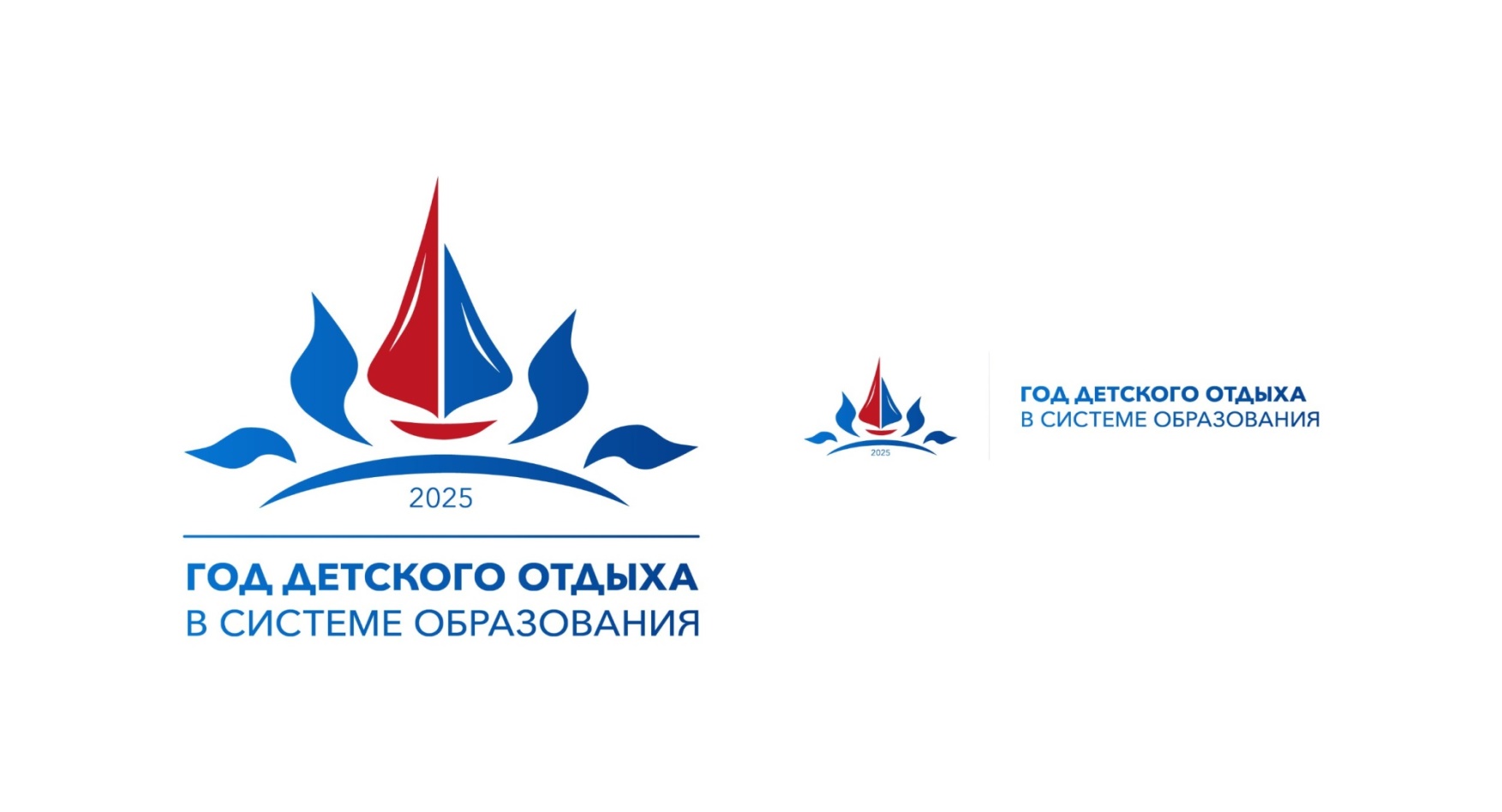 [Speaker Notes: Определим виды услуг, оказываемые в лагерях детям:

В соответствии с Национальным стандартом Российской Федерации. Услуги детям в организациях отдыха и оздоровления« ГОСТ Р 52887-2018,]
Если ВЫ ИМЕЕТЕ НАМЕРЕНИЕ ОСУЩЕСТВЛЯТЬ ДЕЯТЕЛЬНОСТЬ:
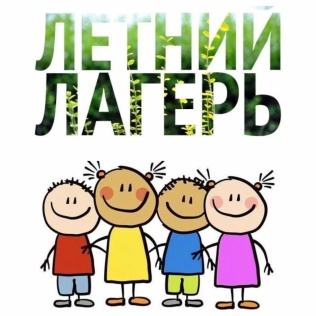 Если предметом и целями деятельности организации (индивидуального предпринимателя) является: 
обеспечение развития творчески одаренных или социально активных детей, организация и проведение мероприятий, направленных на отдых и оздоровление детей, формирование у детей интереса к конкретным областям знаний, мотивации к углубленному изучению отдельных предметов;
осуществление культурно-досуговой, туристской, краеведческой, экскурсионной деятельности, обеспечивающей рациональное использование свободного времени подростков; организация и проведение мероприятий, направленных на отдых, оздоровление и развитие детей, в том числе в виде социально-ориентированных игр, психологических тренингов, квестов, батлов, битв, шоу-программ, лазертагов, конкурсов, розыгрышей, дискотек;
использование объектов социальной инфраструктуры, в т.ч. стационарного действия, необходимых для осуществления целей отдыха и оздоровления;
организация деятельности как в одновозрастных, так и в разновозрастных объединениях детей (отряды, группы, команды)
организация размещения (дети с 7 до 18 лет находятся без сопровождения родителей), проживания (при круглосуточном пребывании), питания детей;
заключение договора с родителями на реализацию услуг, направленных на организацию отдыха и оздоровления, а также досуга несовершеннолетних детей на возмездной основе; 
размещение объявлений о приглашении на отдых детских групп (при этом представлены цены на путевки групп детей от 7 до 16 лет, в стоимость путевки входит, в том числе, «размещение в комфортабельных номерах, питание).
То это признаки организации, предоставляющей услуги по организации отдыха детей и их оздоровления
РЕЕСТР!!!!!
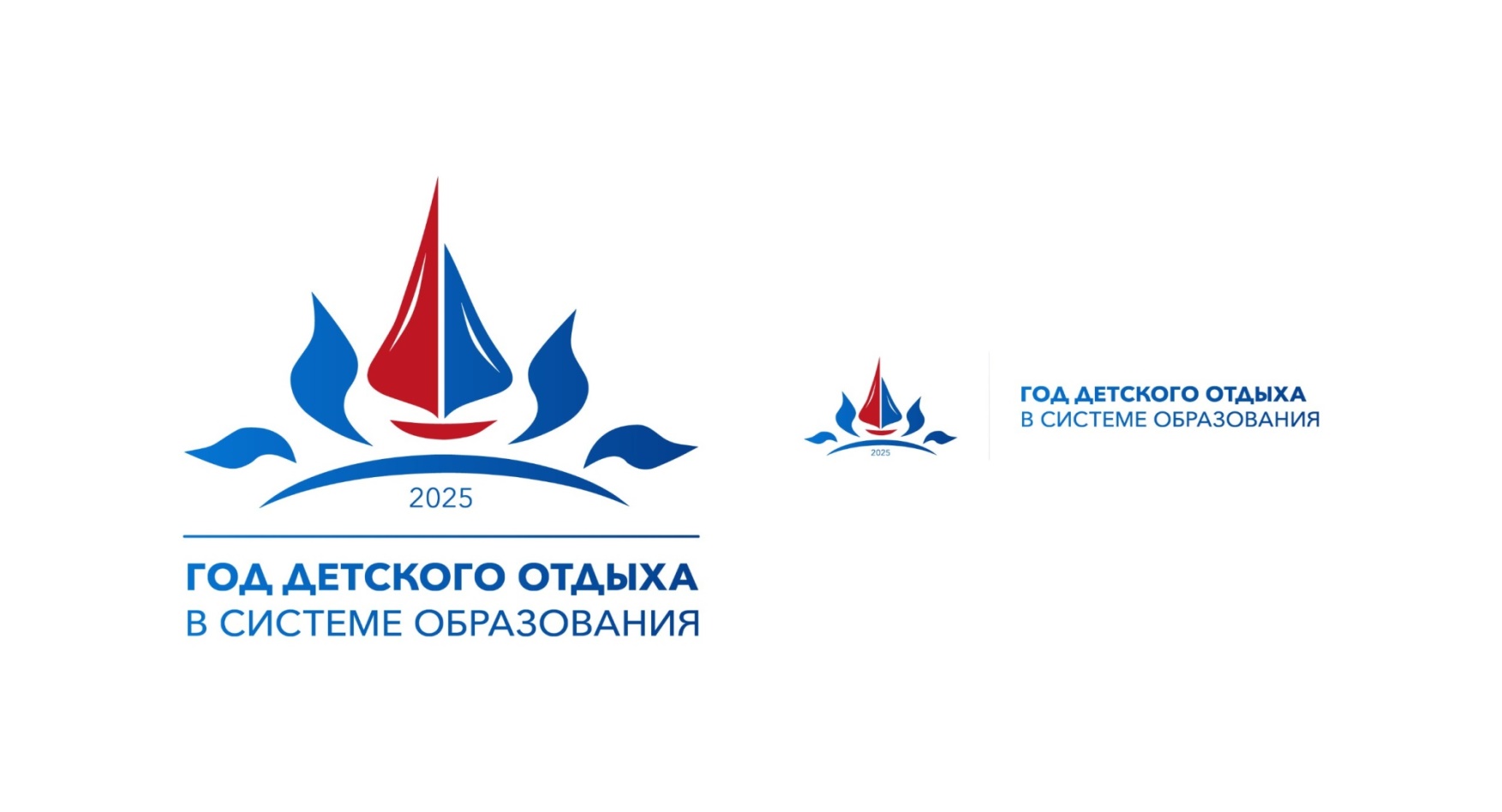 [Speaker Notes: Отметим предметность и цели деятельности организации отдыха ИП:]
Территория любого лагеря должна отвечать требованиям воспитательного пространства:
Многокомпонентная характеристика воспитательной деятельности
САМО ПРОСТРАНСТВО
СТИЛЬ ПЕДАГОГИЧЕСКОЙ ДЕЯТЕЛЬНОСТИ
УЧАСТНИКИ
Подходы
Технологии
Методики
Психологический климат и пр.
Субъекты
Объекты
Объекты
Помещения
Территория
Интерьерные /экстерьерные решения
Достижение цели воспитательной деятельности
результат-ВОСПИТАННОСТЬ
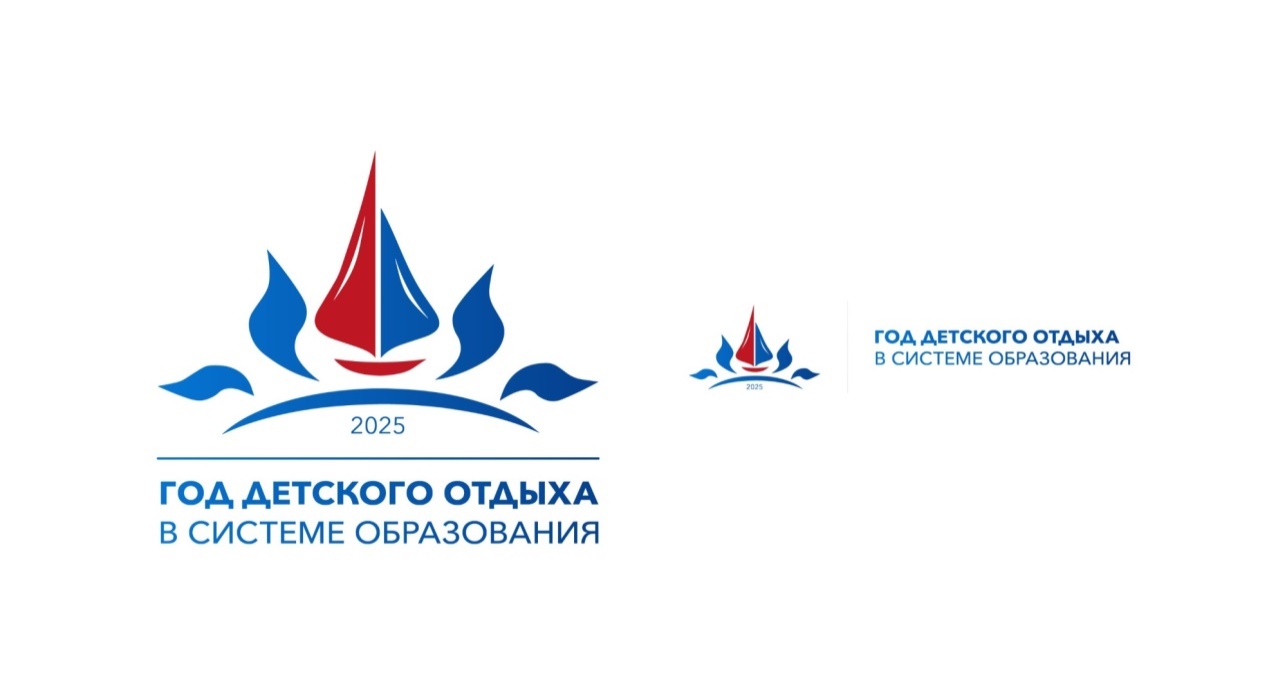 [Speaker Notes: Следуя проекту федеральной программы воспитания, необходимо отметить, что:

Каждая перечисленная характеристика воспитательной деятельности подразумевает внушительный объем требований: и к педагогической деятельности и к организации пространства лагеря и к участникам оговариваемой деятельности.
И лишь совокупная связь всех характеристик способна обеспечить результат=воспитанность.  ВОСПИТАННОСТЬ  это  духовно-нравственные приобретения ребёнка, полученные благодаря его участию в том или ином виде деятельности.]
ПРО ПРИЗНАКИ «ЛАГЕРЯ»
СОГЛАСНО ПРИКАЗА Минобрнауки России от 13 июля 2017 г. № 656

«ОБ УТВЕРЖДЕНИИ ПРИМЕРНЫХ ПОЛОЖЕНИЙ ОБ ОРГАНИЗАЦИЯХ ОТДЫХА ДЕТЕЙ И ИХ ОЗДОРОВЛЕНИЯ»,


Законодателем предложены к использованию:


примерное положение об организациях отдыха детей и их оздоровления сезонного действия или круглогодичного действия (приложение N 1);
примерное положение о лагерях, организованных образовательными организациями, осуществляющими организацию отдыха и оздоровления обучающихся в каникулярное время (с круглосуточным или дневным пребыванием) (приложение N 2);
примерное положение о детских лагерях труда и отдыха (приложение N 3);
примерное положение о детских лагерях палаточного типа (приложение N 4);
примерное положение о детских специализированных (профильных) лагерях, детских лагерях различной тематической направленности (приложение N 5).
[Speaker Notes: Приказ Минобрнауки России от 13.07.2017 N 656
"Об утверждении примерных положений об организациях отдыха детей и их оздоровления"
(вместе с "Примерным положением об организациях отдыха детей и их оздоровления сезонного действия или круглогодичного действия", "Примерным положением о лагерях, организованных образовательными организациями, осуществляющими организацию отдыха и оздоровления обучающихся в каникулярное время (с круглосуточным или дневным пребыванием)", "Примерным положением о детских лагерях труда и отдыха", "Примерным положением о детских лагерях палаточного типа", "Примерным положением о детских специализированных (профильных) лагерях, детских лагерях различной тематической направленности")
(Зарегистрировано в Минюсте России 01.08.2017 N 47607)]
Ссылка на реестр организаций отдыха детей и их оздоровления на территории Красноярского края:
https://krao.ru/deyatelnost/otdyih-i-ozdorovlenie-detej/reestr-organizatsij-otdyiha-i-ozdorovleniya/
Реестр организаций отдыха детей и их оздоровления на территории Красноярского края по состоянию на 25.02.2025 размещен на сайте:  https://krao.ru/ в разделе «Деятельность») и содержит:
Ваша организация осуществляет деятельность по организации отдыха детей и их оздоровлению, если:
В СЛУЧАЕ ОРГАНИЗАЦИИ ОТДЫХА ДЕТЕЙ И ИХ ОЗДОРОВЛЕНИЯ ОБУЧАЮЩИХСЯ В КАНИКУЛЯРНОЕ ВРЕМЯ (С КРУГЛОСУТОЧНЫМ ИЛИ ДНЕВНЫМ ПРЕБЫВАНИЕМ:
1. Предметом деятельности школьного лагеря являются организация и проведение мероприятий, направленных на отдых и оздоровление детей, в каникулярное время, а также реализация дополнительных общеразвивающих программ.
2. Целями деятельности школьного лагеря являются:
а) выявление и развитие творческого потенциала детей, развитие разносторонних интересов детей, удовлетворение их индивидуальных потребностей в интеллектуальном, нравственном и физическом совершенствовании, а также в занятиях физической культурой, спортом и туризмом;
б) социализация детей, развитие коммуникативных и лидерских качеств детей, формирование у детей культуры и навыков здорового и безопасного образа жизни, общей культуры детей, обеспечение духовно-нравственного, гражданско-патриотического, трудового воспитания детей;
в) организация размещения, проживания (при круглосуточном пребывании) детей в школьном лагере и обеспечение их питанием в соответствии с санитарно-эпидемиологическими правилами и гигиеническими нормативами Российской Федерации;
г) создание и обеспечение необходимых условий для личностного развития, укрепления здоровья, профессионального самоопределения и творческого труда детей.
[Speaker Notes: Приказ Минобрнауки России от 13.07.2017 N 656
"Об утверждении примерных положений об организациях отдыха детей и их оздоровления"
(вместе с "Примерным положением об организациях отдыха детей и их оздоровления сезонного действия или круглогодичного действия", "Примерным положением о лагерях, организованных образовательными организациями, осуществляющими организацию отдыха и оздоровления обучающихся в каникулярное время (с круглосуточным или дневным пребыванием)", "Примерным положением о детских лагерях труда и отдыха", "Примерным положением о детских лагерях палаточного типа", "Примерным положением о детских специализированных (профильных) лагерях, детских лагерях различной тематической направленности")
(Зарегистрировано в Минюсте России 01.08.2017 N 47607)]
В СЛУЧАЕ ОРГАНИЗАЦИИ ОТДЫХА ДЕТЕЙ И ИХ ОЗДОРОВЛЕНИЯ ОБУЧАЮЩИХСЯ В КАНИКУЛЯРНОЕ ВРЕМЯ (С КРУГЛОСУТОЧНЫМ ИЛИ ДНЕВНЫМ ПРЕБЫВАНИЕМ
3. Школьный лагерь:
а) осуществляет культурно-досуговую, туристскую, краеведческую, экскурсионную деятельность, обеспечивающую рациональное использование свободного времени детей, их духовно-нравственное развитие, приобщение к ценностям культуры и искусства;
б) осуществляет деятельность, направленную на:
развитие творческого потенциала и всестороннее развитие способностей у детей;
развитие физической культуры и спорта детей, в том числе на физическое развитие и укрепление здоровья детей;
в) осуществляет образовательную деятельность по реализации дополнительных общеразвивающих программ;
г) организует размещение, проживание (при круглосуточном пребывании), питание детей в школьном лагере;
д) обеспечивает безопасные условия жизнедеятельности детей;
е) организует оказание медицинской помощи детям в период их пребывания в школьном лагере, формирование навыков здорового образа жизни у детей;
ж) осуществляет психолого-педагогическую деятельность, направленную на улучшение психологического состояния детей и их адаптацию к условиям школьного лагеря.
Школьный лагерь вправе осуществлять иную деятельность, если такая деятельность соответствует целям его создания.
Право на осуществление в школьном лагере деятельности, для занятия которой необходимо получение специального разрешения (лицензии), возникает с момента получения такого разрешения (лицензии) или в указанный в нем срок и прекращается при прекращении действия разрешения (лицензии).
4. Дети направляются в школьный лагерь при отсутствии медицинских противопоказаний для пребывания ребенка в школьном лагере.
[Speaker Notes: Приказ Минобрнауки России от 13.07.2017 N 656
"Об утверждении примерных положений об организациях отдыха детей и их оздоровления"
(вместе с "Примерным положением об организациях отдыха детей и их оздоровления сезонного действия или круглогодичного действия", "Примерным положением о лагерях, организованных образовательными организациями, осуществляющими организацию отдыха и оздоровления обучающихся в каникулярное время (с круглосуточным или дневным пребыванием)", "Примерным положением о детских лагерях труда и отдыха", "Примерным положением о детских лагерях палаточного типа", "Примерным положением о детских специализированных (профильных) лагерях, детских лагерях различной тематической направленности")
(Зарегистрировано в Минюсте России 01.08.2017 N 47607)]
В СЛУЧАЕ ОРГАНИЗАЦИИ ОТДЫХА ДЕТЕЙ И ИХ ОЗДОРОВЛЕНИЯ ОБУЧАЮЩИХСЯ В КАНИКУЛЯРНОЕ ВРЕМЯ (С КРУГЛОСУТОЧНЫМ ИЛИ ДНЕВНЫМ ПРЕБЫВАНИЕМ
5. Пребывание детей в школьном лагере регулируется законодательством Российской Федерации и договором об организации отдыха и оздоровления ребенка, заключенным с родителями (законными представителями) детей.

6. Школьный лагерь может использовать объекты социальной, образовательной, спортивной инфраструктуры как мобильного, так и стационарного действия, необходимые для осуществления целей деятельности школьного лагеря.
В школьном лагере должен быть обеспечен доступ детей-инвалидов и детей с ограниченными возможностями здоровья к объектам социальной, инженерной и транспортной инфраструктур школьного лагеря и предоставляемым услугам, в том числе должны быть созданы специальные условия для получения указанными лицами образования по реализуемым в школьном лагере образовательным программам.
7. Оказание медицинской помощи детям в школьном лагере осуществляется в соответствии с законодательством Российской Федерации об охране здоровья граждан.
8. Условия размещения, устройства, содержания и организации работы школьного лагеря должны соответствовать санитарно-эпидемиологическим правилам и гигиеническим нормативам, требованиям противопожарной и антитеррористической безопасности.
[Speaker Notes: Приказ Минобрнауки России от 13.07.2017 N 656
"Об утверждении примерных положений об организациях отдыха детей и их оздоровления"
(вместе с "Примерным положением об организациях отдыха детей и их оздоровления сезонного действия или круглогодичного действия", "Примерным положением о лагерях, организованных образовательными организациями, осуществляющими организацию отдыха и оздоровления обучающихся в каникулярное время (с круглосуточным или дневным пребыванием)", "Примерным положением о детских лагерях труда и отдыха", "Примерным положением о детских лагерях палаточного типа", "Примерным положением о детских специализированных (профильных) лагерях, детских лагерях различной тематической направленности")
(Зарегистрировано в Минюсте России 01.08.2017 N 47607)]
Основания, порядок и сроки включения юридического лица и индивидуального предпринимателя в Реестр организаций отдыха детей и их оздоровления Красноярского края.

 Порядок и сроки внесения изменений в Реестр организаций отдыха детей и их оздоровления Красноярского края
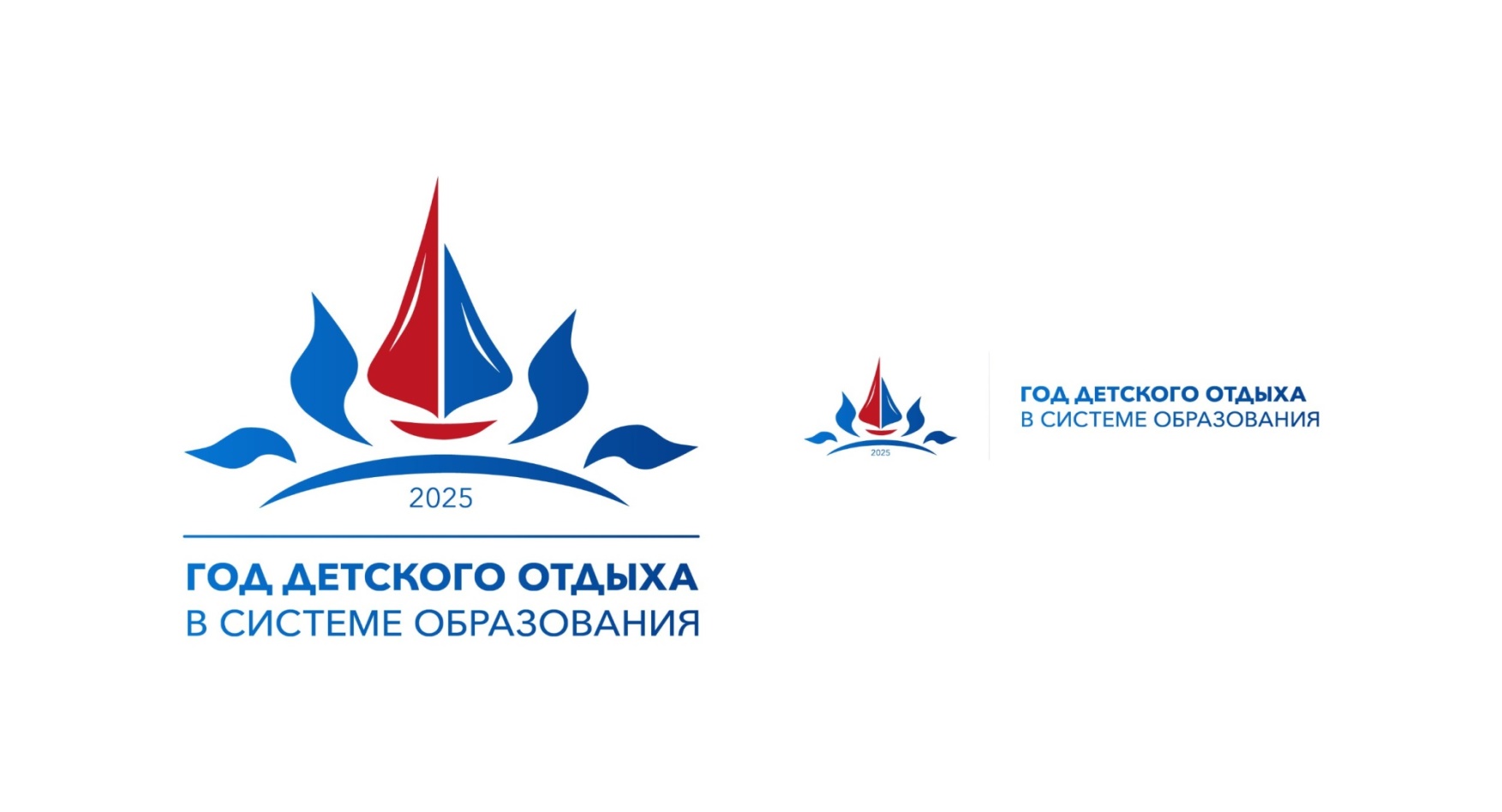 [Speaker Notes: Постановление Правительства Красноярского края от 03.08.2020 N 534-п
(ред. от 05.04.2022)
"Об утверждении Порядка формирования и ведения реестра организаций отдыха детей и их оздоровления на территории Красноярского края"]
В целях повышения качества и безопасности отдыха и оздоровления детей организация отдыха детей и их оздоровления обязана:
представлять сведения о своей деятельности в уполномоченный орган исполнительной власти субъекта Российской Федерации в сфере организации отдыха и оздоровления детей для включения в реестр организаций отдыха детей и их оздоровления
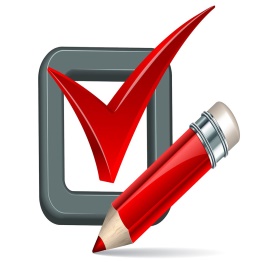 Организации, не включенные в реестр организаций отдыха детей и их оздоровления, не вправе оказывать услуги по организации отдыха и оздоровления детей (ч.2.1 ст.12 ФЗ № 124)

Основанием для включения организации в реестр:
осуществление деятельности в сфере организации отдыха и оздоровления детей;
намерение осуществлять такую деятельность в соответствии с законодательством РФ при наличии условий для ее осуществления, что подтверждается представлением сведений, предусмотренных ч. 2 статьи 12.2 ФЗ № 124.
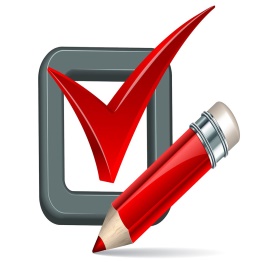 18
Ссылка на реестр организаций отдыха детей и их оздоровления на территории Красноярского края:
https://krao.ru/deyatelnost/otdyih-i-ozdorovlenie-detej/reestr-organizatsij-otdyiha-i-ozdorovleniya/
Реестр организаций отдыха детей и их оздоровления на территории Красноярского края по состоянию на 25.02.2025 размещен на сайте:  https://krao.ru/ в разделе «Деятельность») и содержит:
Порядок формирования и ведения реестра организаций отдыха детей и их оздоровления на территории Красноярского края устанавливает процедуру формирования и ведения реестра
Реестр размещается пресс-службой Губернатора Красноярского края на официальном сайте Красноярского края
https://krao.ru/
КТО МОЖЕТ БЫТЬ ВКЛЮЧЕН В РЕЕСТР?
индивидуальные предприниматели
организации отдыха детей и их оздоровления
их филиалы
осуществление деятельности в сфере организации отдыха и оздоровления детей или намерение осуществлять такую деятельность на территории Красноярского края в соответствии с законодательством Российской Федерации при наличии условий для ее осуществления, что подтверждается представлением в уполномоченный орган сведений, предусмотренных пунктом 6 Порядка
основание:
[Speaker Notes: Постановление Правительства Красноярского края от 03.08.2020 N 534-п

(ред. от 05.04.2022)

"Об утверждении Порядка формирования и ведения реестра организаций отдыха детей и их оздоровления на территории Красноярского края«]
ЧТОБЫ ОБЕСПЕЧИТЬ ВКЛЮЧЕНИЕ В РЕЕСТР, НЕОБХОДИМО:
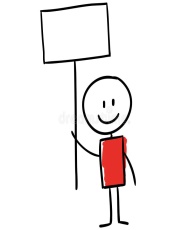 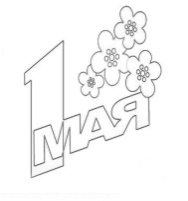 За внесение в Реестр Сведений плата не взимается!
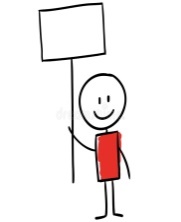 руководителю или иному лицу, уполномоченному представлять данную организацию, в срок до 1 мая текущего года  представить в КГКУ ИПОО* заявление  о включении организации отдыха детей и их оздоровления в Реестр  (по форме П № 1 от 03.08.2020 № 534-п)
и сведения об организации отдыха детей и их оздоровления
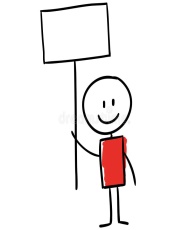 Заявитель обязан представить достоверные и полные Сведения!
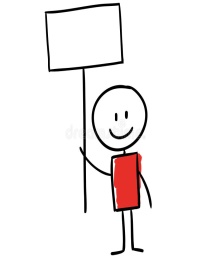 Ст. 12.2. ФЗ от 24.07.1998 № 124-ФЗ
21
*Краевое государственное казенное учреждение по обеспечению исполнения полномочий в области образования
[Speaker Notes: Краевое государственное казенное учреждение по обеспечению исполнения полномочий в области образования]
ФОРМА ЗАЯВЛЕНИЯ (согласно приложению):
СВЕДЕНИЯ ОБ ОРГАНИЗАЦИИ:
фамилия, имя, отчество (при наличии) руководителя;
копии учредительных документов организации (заверенные);
полное и сокращенное (если имеется) наименования организации
адрес (место нахождения) организации отдыха детей и их оздоровления, в том числе фактический адрес, контактный телефон, адреса электронной почты и официального сайта в сети Интернет;
копия программы воспитания
организационно-правовая форма и тип организации отдыха детей и их оздоровления;
идентификационный номер налогоплательщика (ИНН);
оказываемые организацией отдыха детей и их оздоровления услуги по организации отдыха и оздоровления детей, в том числе по размещению, проживанию, питанию детей;
дата ввода в эксплуатацию объектов (зданий, строений, сооружений), используемых организацией отдыха детей и их оздоровления (для организаций отдыха детей и их оздоровления стационарного типа);
сведения о наличии санитарно-эпидемиологического заключения;
информация о результатах проведения органами, осуществляющими государственный контроль (надзор), плановых и внеплановых проверок в текущем году (при наличии) и в предыдущем году;
сведения о наличии лицензии на медицинскую деятельность либо договора об оказании медицинской помощи, заключаемого между организацией отдыха детей и их оздоровления и медицинской организацией;
сведения о наличии лицензии на осуществление образовательной деятельности;
сведения об обеспечении в организации отдыха детей и их оздоровления доступности услуг для детей-инвалидов и детей с ограниченными возможностями здоровья, в том числе условий для хранения лекарственных препаратов для медицинского применения и специализированных продуктов лечебного питания, передаваемых в указанную организацию родителями или иными законными представителями ребенка, нуждающегося в соблюдении предписанного лечащим врачом режима лечения (в случае приема данных категорий детей в организацию отдыха детей и их оздоровления).
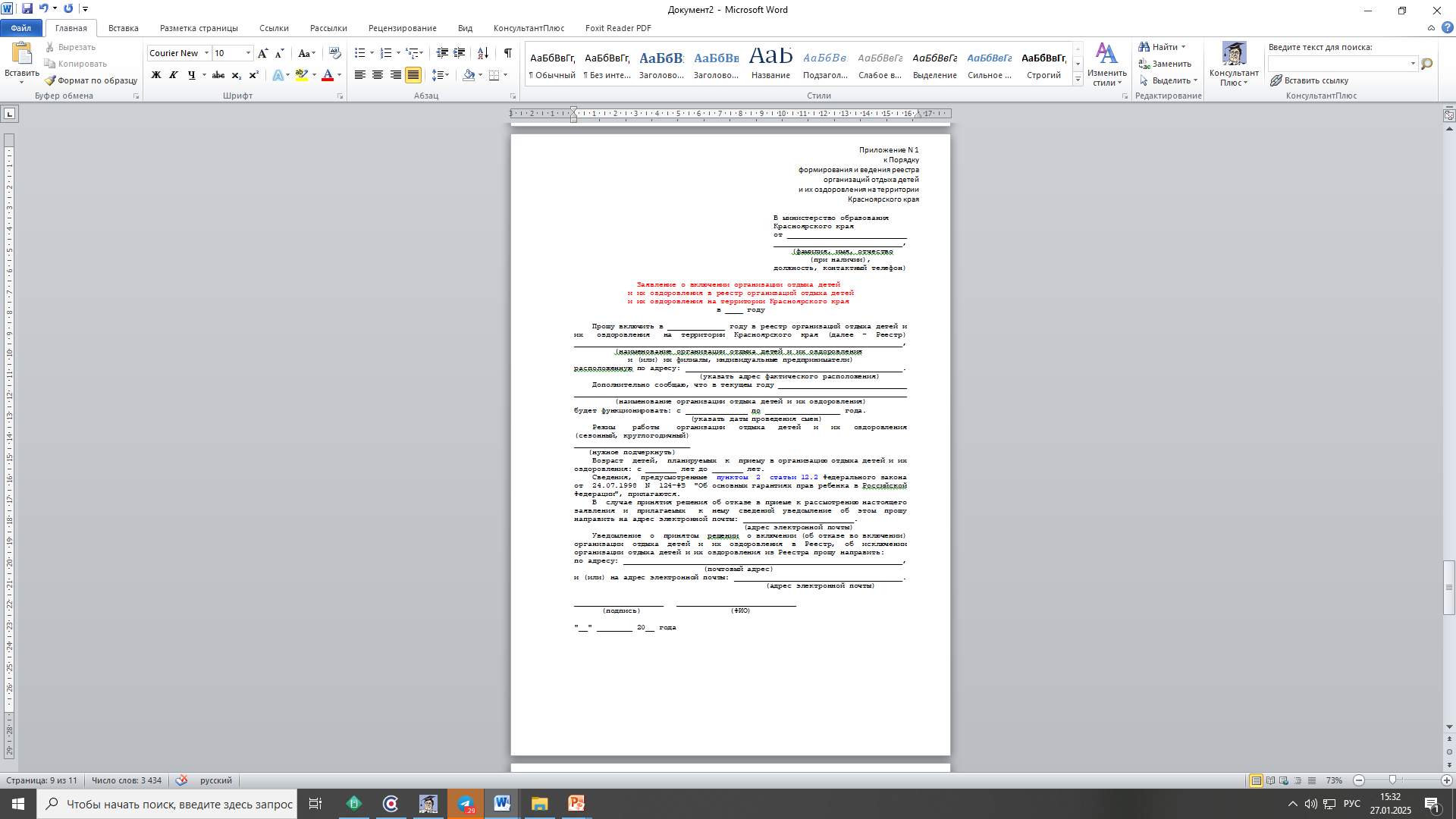 Изменения! Федеральный закон от 24.07.1998 № 124-ФЗ (ред. от 28.12.2024) «Об основных гарантиях прав ребенка в Российской Федерации» С 01.04.2025
П 2. Организации для включения в реестр организаций отдыха детей и их оздоровления представляют в уполномоченный орган исполнительной власти субъекта Российской Федерации в сфере организации отдыха и оздоровления детей следующие сведения:
адрес (место нахождения) организации отдыха детей и их оздоровления, в том числе фактический адрес, контактный телефон, адреса электронной почты и официального сайта в сети "Интернет";
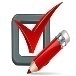 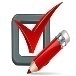 копия программы воспитательной работы, предусмотренной абзацем вторым пункта 2 статьи 12 настоящего Федерального закона, заверенная в установленном порядке.
СПОСОБЫ ПОДАЧИ ЗАЯВЛЕНИЯ И СВЕДЕНИЙ:
Заявление и Сведения представляются Заявителем в КГКУ ИПОО:
ЛИЧНО
представляются копии Заявления (или оригиналы- после их отождествления –возвращаются) и Сведений, заверенные руководителем организации отдыха детей и их оздоровления или нотариально
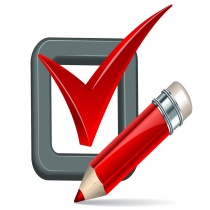 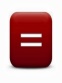 почтовым отправлением с уведомлением о вручении и описью вложения по адресу:
 г. Красноярск, пр. имени газеты «Красноярский рабочий», д. 90 б
направляются копии указанных документов, заверенные руководителем организации отдыха детей и их оздоровления или нотариально
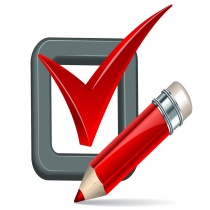 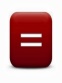 в форме электронного документа (пакета электронных документов) на электронный адрес: krasleto@mail.ru
электронные документы (пакет электронных документов) подписываются усиленной квалифицированной электронной подписью в соответствии с Федеральным законом от 06.04.2011 № 63-ФЗ «Об электронной подписи»  (далее – Федеральный закон № 63-ФЗ).
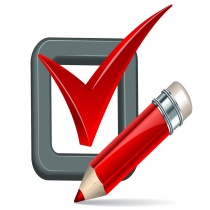 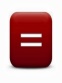 24
*Краевое государственное казенное учреждение по обеспечению исполнения полномочий в области образования
СРОКИ РАССМОТРЕНИЯ ЗАЯВЛЕНИЯ
*Краевое государственное казенное учреждение по обеспечению исполнения полномочий в области образования
В течение 14  рабочих дней
КГКУ ИПОО* со дня регистрации Заявления и Сведений рассматривает их осуществляет проверку  достоверности, актуальности и полноты Сведений в соответствии с общими принципами формирования и ведения Реестра
В течение 1 рабочего дня после рассмотрения
направляет в Министерство образования Красноярского края
со дня поступления из КГКУ ИПОО предложения о включении (об отказе во включении) организации в Реестр Мин обр. Кр.края принимает решение о включении (об отказе во включении) организации в Реестр в форме приказа;
Мин обр. Кр.края формирует и ведет Реестр на основании решений о включении организаций отдыха детей и их оздоровления в Реестр.
В течение 5 рабочих дней
В течение 3 рабочих дней
со дня принятия решения о включении организации отдыха детей и их оздоровления в Реестр, сведения об организации отдыха детей и их оздоровления включаются Министерством образования в Реестр
В течение 1 рабочего дня
со дня поступления Реестра от уполномоченного органа Пресс-служба Губернатора Красноярского края осуществляет опубликование Реестра на Сайте.
со дня принятия решения о включении (отказе во включении) организации отдыха детей и их оздоровления в Реестр, Уполномоченный орган уведомляет о нем Учреждение по обеспечению исполнения полномочий в области обр-я в целях последующего уведомления Заявителя
В течение 3 рабочих дней со дня
В течение 10 рабочих дней
со дня получения от уполномоченного органа уведомления о принятом решении о включении (отказе во включении) организации в Реестр КГКУ ИПОО уведомляет Заявителя о принятом уполномоченным органом решении способом, указанным в Заявлении.
25
Основания отказа о включении организаций отдыха детей и их оздоровления в Реестр
непредставление Сведений, предусмотренных пунктом 6* Порядка формирования и ведения реестра организаций отдыха детей и их оздоровления на территории Красноярского края.
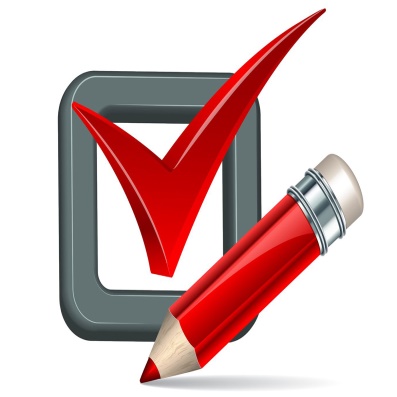 представление недостоверных Сведений, предусмотренных пунктом 6 Порядка формирования и ведения реестра организаций отдыха детей и их оздоровления на территории Красноярского края, в случае выявления уполномоченным органом нарушений законодательства Российской Федерации в сфере организации отдыха и оздоровления детей, которые могут повлечь причинение вреда жизни и здоровью детей, находящихся в организации отдыха детей и их оздоровления.
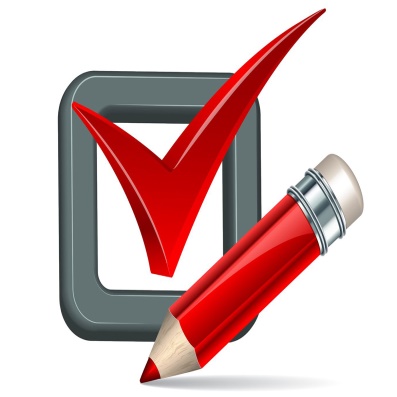 26
Постановление Правительства Красноярского края от 03.08.2020 № 534-п
Порядок внесения изменений в реестр организаций отдыха детей и их оздоровления на территории Красноярского края
27
Порядок внесения изменений в реестр
Организация отдыха детей и их оздоровления обязана уведомить КГКУ ИПОО об изменении Сведений, содержащихся в Реестре, в течение 10 рабочих дней со дня возникновения таких изменений
*Краевое государственное казенное учреждение по обеспечению исполнения полномочий в области образования
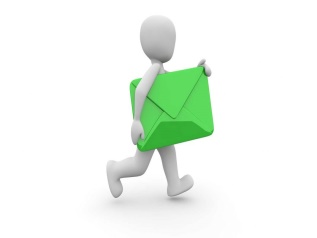 Уведомление об изменении Сведений
 (форма согласно приложению № 2 «Порядка от 03.08.2020 № 534-п )
со дня поступления Уведомления об изменении сведений и Документов КГКУ ИПОО рассматривает их и направляет в уполномоченный орган предложения об изменении Сведений, содержащихся в Реестре.
В течение 3  рабочих дней
В течение 5  рабочих дней
со дня поступления из КГКУ ИПОО предложения об изменении Сведений, содержащихся в Реестре, Мин обр. принимает решение об изменении (об отказе) Сведений, содержащихся в Реестре, в форме приказа.
В течение 3  рабочих дней
со дня принятия Министерством образования решения  об изменении Сведений, содержащихся в Реестре. осуществляется Изменение Реестра.
В течение 5  рабочих дней
со дня принятия решения  об изменении Сведений, содержащихся в Реестре, измененный Реестр направляется Мин обр. в пресс-службу Губернатора Кр. края для размещения измененного Реестра на Сайте.
со дня поступления изменённого Реестра от уполномоченного органа Пресс-служба Губернатора Красноярского края осуществляет опубликование изменённого Реестра на Сайте.
В течение 1  рабочего дня
В течение 3  рабочих дней
со дня принятия решения об изменении (об отказе в изменении) Сведений, содержащихся в Реестре, Министерство образования уведомляет о нем КГКУ ИПОО в целях последующего уведомления Заявителя.
В течение 3  рабочих дней
со дня получения от уполномоченного органа решения об изменении (об отказе ) Сведений,  решения об отказе в изменении Сведений, содержащихся в Реестре, КГКУ ИПОО уведомляет Заявителя способом, указанным в Уведомлении об изменении сведений.
28
Основания для  исключения из реестра организаций отдыха детей и их оздоровления
прекращение деятельности в сфере организации отдыха и оздоровления детей, в том числе в случаях исключения организации отдыха детей и их оздоровления из единого государственного реестра юридических лиц  или единого государственного реестра индивидуальных предпринимателей по основаниям, предусмотренным законодательством Российской Федерации, внесения изменений в учредительные документы организации отдыха детей и их оздоровления, если такие изменения повлекут невозможность осуществления деятельности в сфере организации отдыха и оздоровления детей
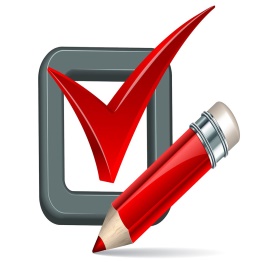 выявление уполномоченным органом недостоверных Сведений об организации отдыха детей и их оздоровления и (или) ее филиале, представленных для включения в Реестр, свидетельствующих об отсутствии необходимых условий для осуществления деятельности в сфере организации отдыха и оздоровления детей
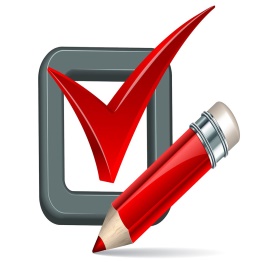 29
Сроки исключения из реестра организаций отдыха детей и их оздоровления
со дня поступления указанной информации, Мин обр. Кр. Края принимает решение об исключении организации отдыха детей и их оздоровления из Реестра в форме приказа, в случае поступления в адрес Мин обр. Кр. Края информации о наличии у организации оснований для ее исключения из Реестра
В течение 5 рабочих дней
со дня принятия решения
Уполномоченный орган исключает организацию отдыха детей и их оздоровления из Реестра
В течение 3 рабочих дней
со дня принятия решения Измененный Реестр направляется уполномоченным органом в пресс-службу Губернатора Красноярского края для размещения измененного Реестра на Сайте
В течение 3 рабочих дней
со дня  поступления изменённого Реестра от уполномоченного органа. 
Пресс-служба Губернатора Красноярского края осуществляет опубликование изменённого Реестра на Сайте
В течение 1 рабочего дня
со дня принятия решения об исключении организации отдыха детей и их оздоровления из Реестра, Уполномоченный орган уведомляет о нем КГКУ ИПОО в целях последующего уведомления Заявителя.
В течение 3 рабочих дней
со дня получения от Министерства образования решения, КГКУ ИПОО уведомляет Заявителя об исключении организации отдыха детей и их оздоровления из Реестра способом, указанным в Заявлении.
В течение 3 рабочих дней
30
Творчества, дружбы, добра, вашему лагерю!
ШКОЛЫ
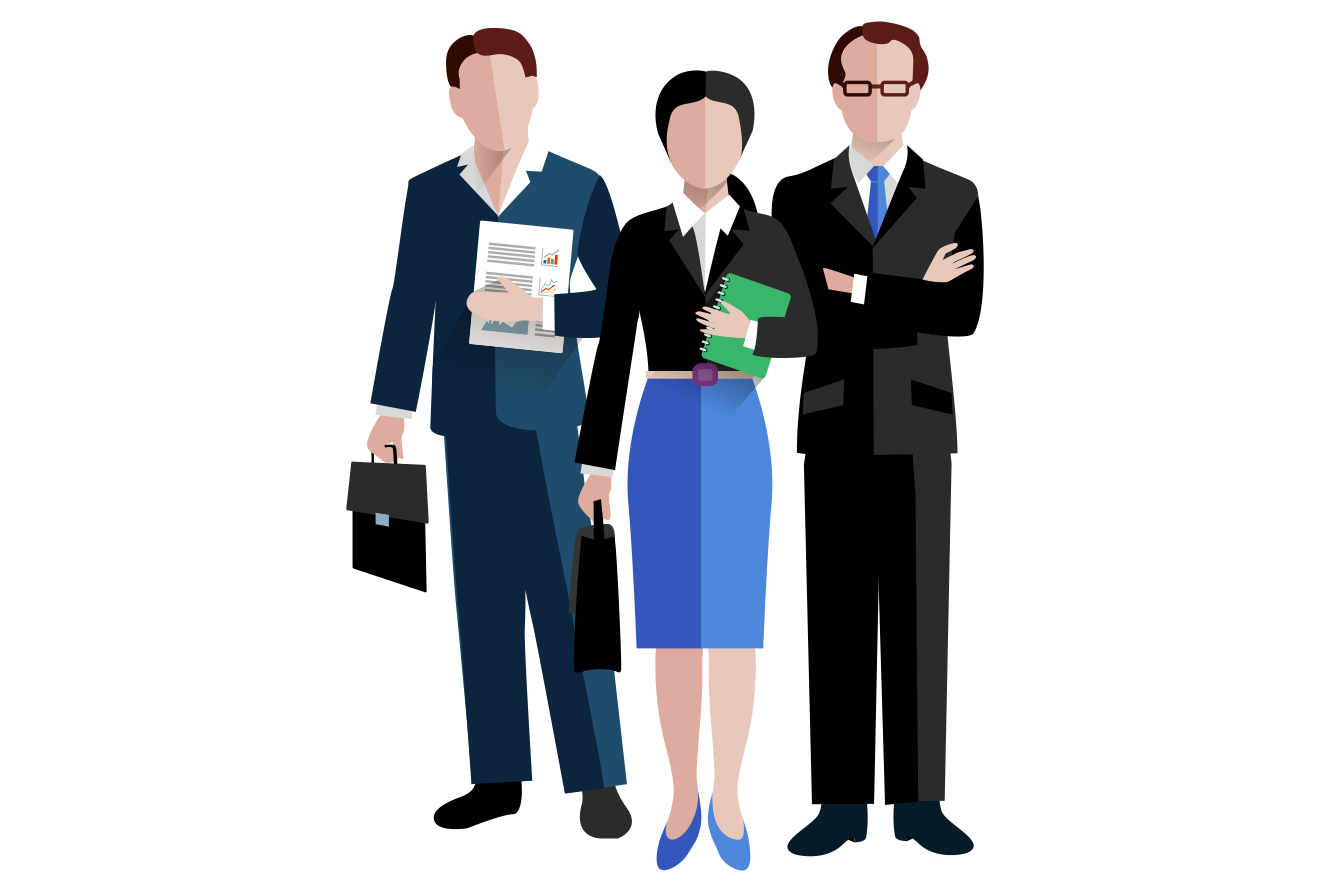 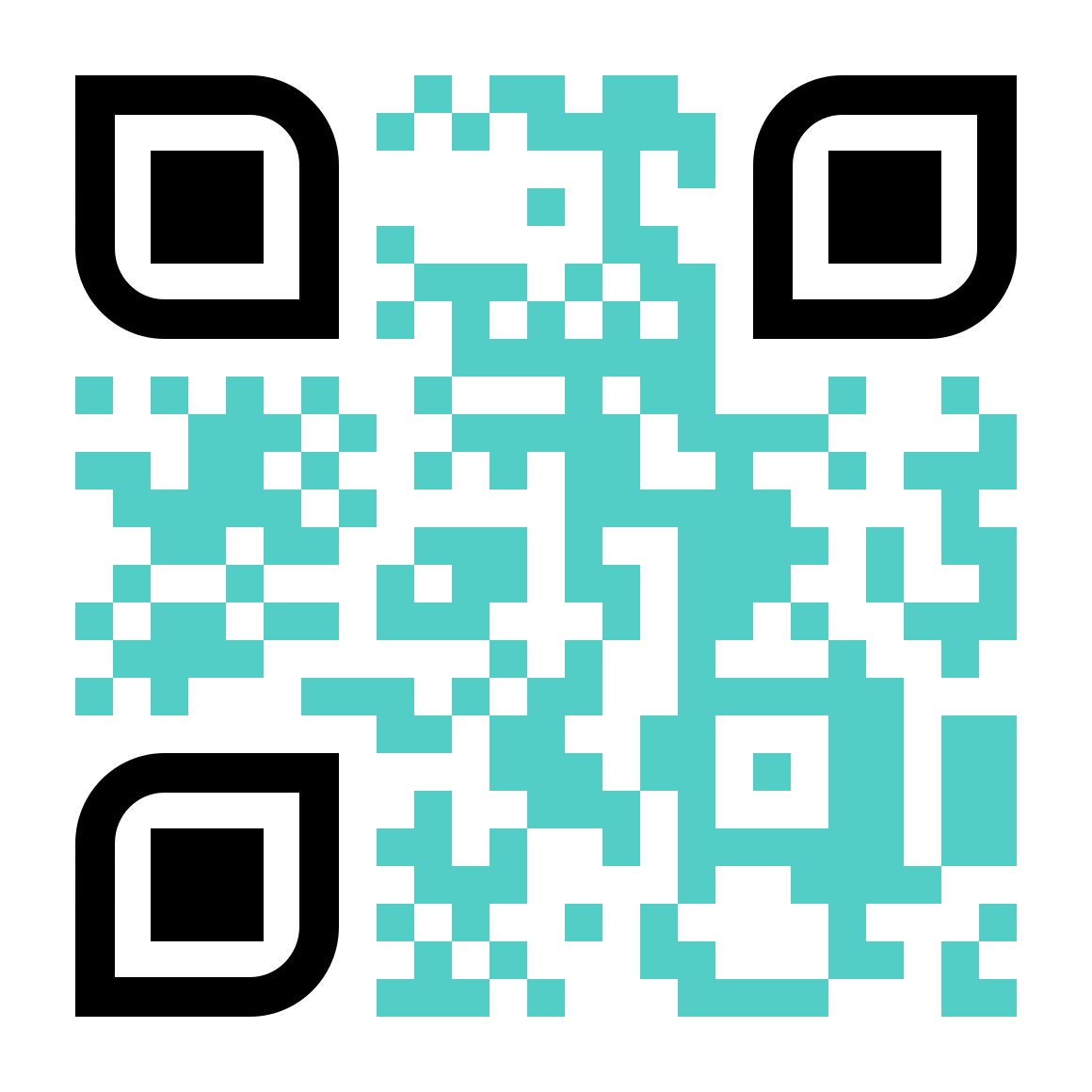 САДЫ
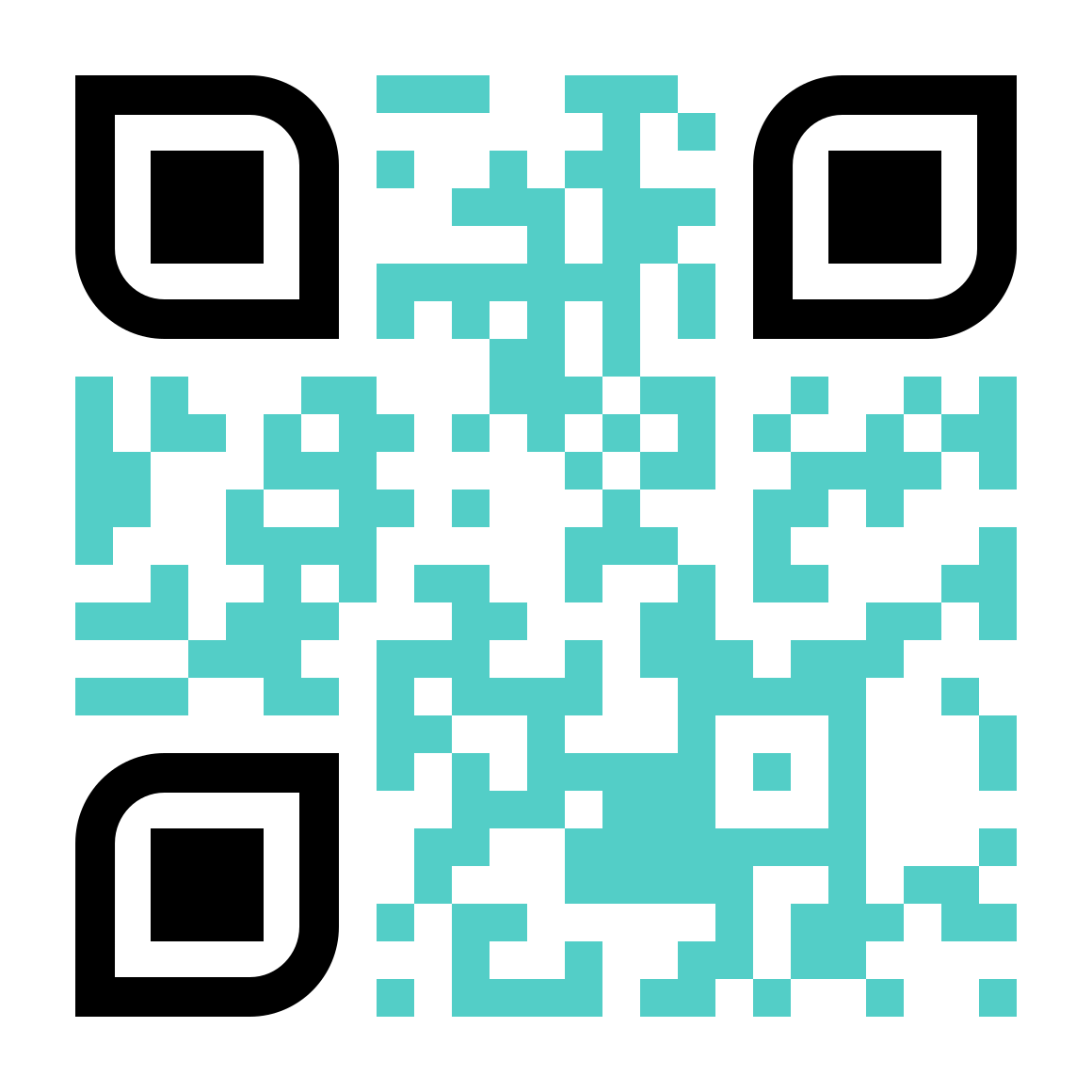 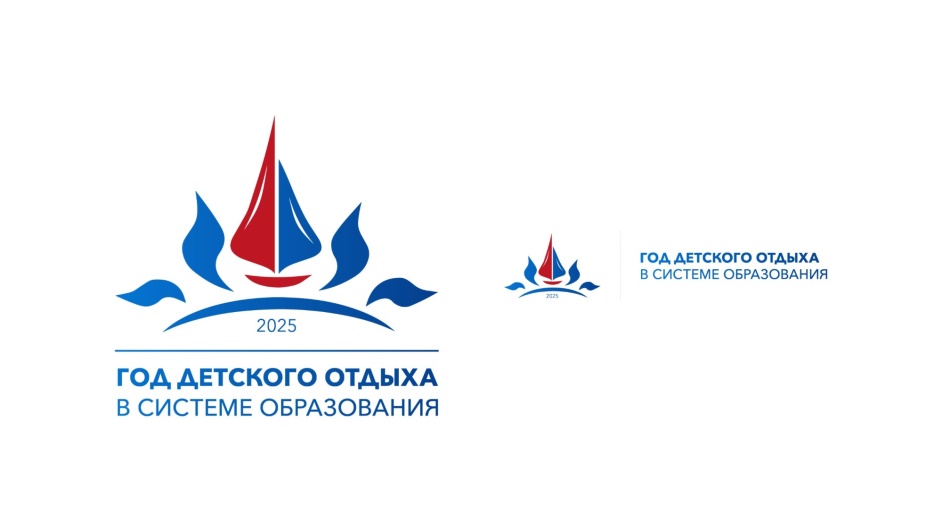 Федеральная программа воспитательной работы для организаций отдыха детей и их оздоровления
ОСНОВА
для программ воспитательной работы в организациях отдыха детей и их оздоровления всех типов и форм собственности на территории РФ(+межд. сотрудничество)
ПРИМЕРНЫЙ КАЛЕНДАРНЫЙ ПЛАН ВОСПИТАТЕЛЬНОЙ РАБОТЫ
Содержит примерный перечень основных государственных и народных праздников, памятных дат
Содержит план форм воспитательной работы на 21 день
В целях повышения качества и безопасности отдыха и оздоровления детей организация отдыха детей и их оздоровления обязана:
Создавать безопасные условия пребывания в ней детей, в том числе детей-инвалидов и детей с ограниченными возможностями здоровья, присмотра и ухода за детьми; 
обеспечивать их содержание и питание, организацию оказания первой помощи и медицинской помощи детям в период их пребывания в организации, в т.ч. в случае проведения в природной среде следующих мероприятий с участием детей: прохождения туристских маршрутов, других маршрутов передвижения, походов, экспедиций, слетов и иных аналогичных мероприятий; 
обеспечивать соблюдение требований о медицинских осмотрах работников организации отдыха детей и их оздоровления, требований обеспечения антитеррористической защищенности, пожарной безопасности, наличие охраны или службы безопасности, спасательных постов в местах купания детей, а также наличие санитарно-эпидемиологического заключения о соответствии деятельности, осуществляемой организацией отдыха детей и их оздоровления, санитарно-эпидемиологическим требованиям;
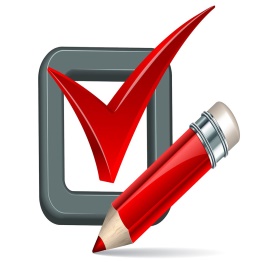 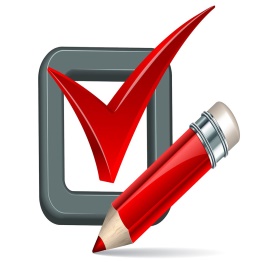 исполнять иные обязанности, установленные законодательством Российской Федерации.
35
[Speaker Notes: Постановление Правительства РФ от 14.05.2021 N 732
"Об утверждении требований к антитеррористической защищенности объектов (территорий), предназначенных для организации отдыха детей и их оздоровления, и формы паспорта безопасности объектов (территорий) стационарного типа, предназначенных для организации отдыха детей и их оздоровления"]
Ваша организация осуществляет деятельность по организации отдыха детей и их оздоровлению, если:
В СЛУЧАЕ ОРГАНИЗАЦИИ ОТДЫХА ДЕТЕЙ И ИХ ОЗДОРОВЛЕНИЯ СЕЗОННОГО ДЕЙСТВИЯ ИЛИ КРУГЛОГОДИЧНОГО ДЕЙСТВИЯ
Предметом деятельности являются организация и проведение мероприятий, направленных на отдых, оздоровление и развитие детей.
Целями деятельности являются:
а) создание и обеспечение необходимых условий для всестороннего творческого, личностного развития и формирования внутренней позиции личности, социального становления личности ребенка, эффективной социализации детей, в том числе для развития их коммуникативных и лидерских качеств, формирования у детей готовности к выполнению разнообразных социальных функций в обществе, удовлетворения индивидуальных потребностей детей в интеллектуальном, нравственном и физическом совершенствовании, а также в занятиях физической культурой, спортом и туризмом;
б) обеспечение духовно-нравственного, эстетического, гражданско-патриотического, физического, трудового воспитания детей;
в) охрана и укрепление здоровья детей;
г) формирование у детей культуры и навыков здорового и безопасного образа жизни, общей культуры детей;
д) профессиональная ориентация детей.
[Speaker Notes: Приказ Минобрнауки России от 13.07.2017 N 656
"Об утверждении примерных положений об организациях отдыха детей и их оздоровления"
(вместе с "Примерным положением об организациях отдыха детей и их оздоровления сезонного действия или круглогодичного действия", "Примерным положением о лагерях, организованных образовательными организациями, осуществляющими организацию отдыха и оздоровления обучающихся в каникулярное время (с круглосуточным или дневным пребыванием)", "Примерным положением о детских лагерях труда и отдыха", "Примерным положением о детских лагерях палаточного типа", "Примерным положением о детских специализированных (профильных) лагерях, детских лагерях различной тематической направленности")
(Зарегистрировано в Минюсте России 01.08.2017 N 47607)]
В СЛУЧАЕ ОРГАНИЗАЦИИ ОТДЫХА ДЕТЕЙ И ИХ ОЗДОРОВЛЕНИЯ СЕЗОННОГО ДЕЙСТВИЯ ИЛИ КРУГЛОГОДИЧНОГО ДЕЙСТВИЯ
Организация:
а) осуществляет культурно-досуговую, туристскую, краеведческую, экскурсионную деятельность, обеспечивающую рациональное использование свободного времени детей, их духовно-нравственное развитие, приобщение к ценностям культуры и искусства;
б) осуществляет деятельность, направленную на:
развитие творческого потенциала и всестороннее развитие способностей у детей;
развитие физической культуры и спорта детей, в том числе на физическое развитие и укрепление здоровья детей;
в) организует размещение, проживание, питание детей в детском центре;
г) обеспечивает безопасные условия жизнедеятельности детей;
д) организует оказание медицинской помощи детям в период их пребывания в детском центре, формирование навыков здорового образа жизни у детей;
е) осуществляет психолого-педагогическую деятельность, направленную на улучшение психологического состояния детей и их адаптацию к условиям детского центра.
[Speaker Notes: Приказ Минобрнауки России от 13.07.2017 N 656
"Об утверждении примерных положений об организациях отдыха детей и их оздоровления"
(вместе с "Примерным положением об организациях отдыха детей и их оздоровления сезонного действия или круглогодичного действия", "Примерным положением о лагерях, организованных образовательными организациями, осуществляющими организацию отдыха и оздоровления обучающихся в каникулярное время (с круглосуточным или дневным пребыванием)", "Примерным положением о детских лагерях труда и отдыха", "Примерным положением о детских лагерях палаточного типа", "Примерным положением о детских специализированных (профильных) лагерях, детских лагерях различной тематической направленности")
(Зарегистрировано в Минюсте России 01.08.2017 N 47607)]
В СЛУЧАЕ ОРГАНИЗАЦИИ ОТДЫХА ДЕТЕЙ И ИХ ОЗДОРОВЛЕНИЯ СЕЗОННОГО ДЕЙСТВИЯ ИЛИ КРУГЛОГОДИЧНОГО ДЕЙСТВИЯ
Пребывание детей в лагере регулируется законодательством Российской Федерации и договором об организации отдыха и оздоровления ребенка, заключенным с родителями (законными представителями) детей.
Лагерь создает условия для занятий физической культурой и спортом, проведения культурно-массовых мероприятий и при необходимости - для обучения и воспитания детей.
В лагере должен быть обеспечен доступ детей-инвалидов и детей с ограниченными возможностями здоровья к объектам социальной, инженерной и транспортной инфраструктур лагеря и предоставляемым услугам, в том числе должны быть созданы специальные условия для получения указанными лицами образования по реализуемым в лагере образовательным программам.
Оказание медицинской помощи детям в лагере осуществляется в соответствии с законодательством Российской Федерации об охране здоровья граждан.
Условия размещения, устройства, содержания и организации работы лагеря должны соответствовать санитарно-эпидемиологическим правилам и гигиеническим нормативам, требованиям противопожарной и антитеррористической безопасности.
[Speaker Notes: Приказ Минобрнауки России от 13.07.2017 N 656
"Об утверждении примерных положений об организациях отдыха детей и их оздоровления"
(вместе с "Примерным положением об организациях отдыха детей и их оздоровления сезонного действия или круглогодичного действия", "Примерным положением о лагерях, организованных образовательными организациями, осуществляющими организацию отдыха и оздоровления обучающихся в каникулярное время (с круглосуточным или дневным пребыванием)", "Примерным положением о детских лагерях труда и отдыха", "Примерным положением о детских лагерях палаточного типа", "Примерным положением о детских специализированных (профильных) лагерях, детских лагерях различной тематической направленности")
(Зарегистрировано в Минюсте России 01.08.2017 N 47607)]